নড়াইল অনলাইন প্রাইমারি স্কুলে 
স্বাগতম
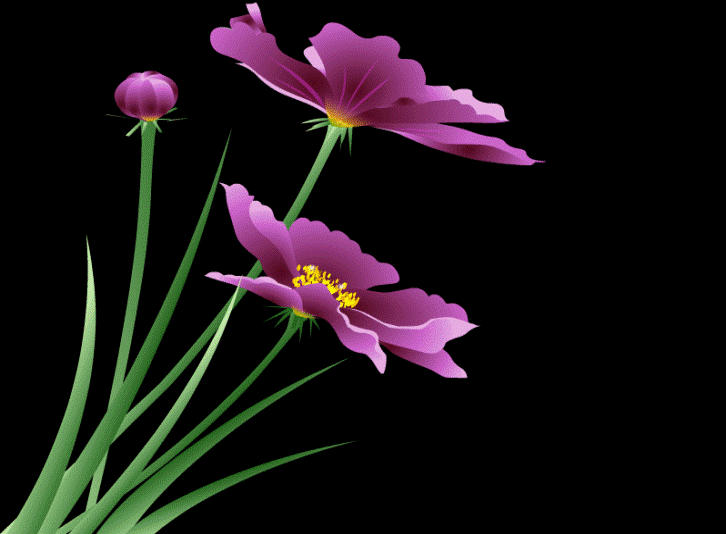 শিক্ষক পরিচিতি
মোঃ তাজিবুর রহমান
সহকারি শিক্ষক 
পার কেকানিয়া সরকারি প্রাথমিক বিদ্যালয় 
কালিয়া, নড়াইল। 
মোবাইলঃ ০১৭১১-১৪০৪৪২
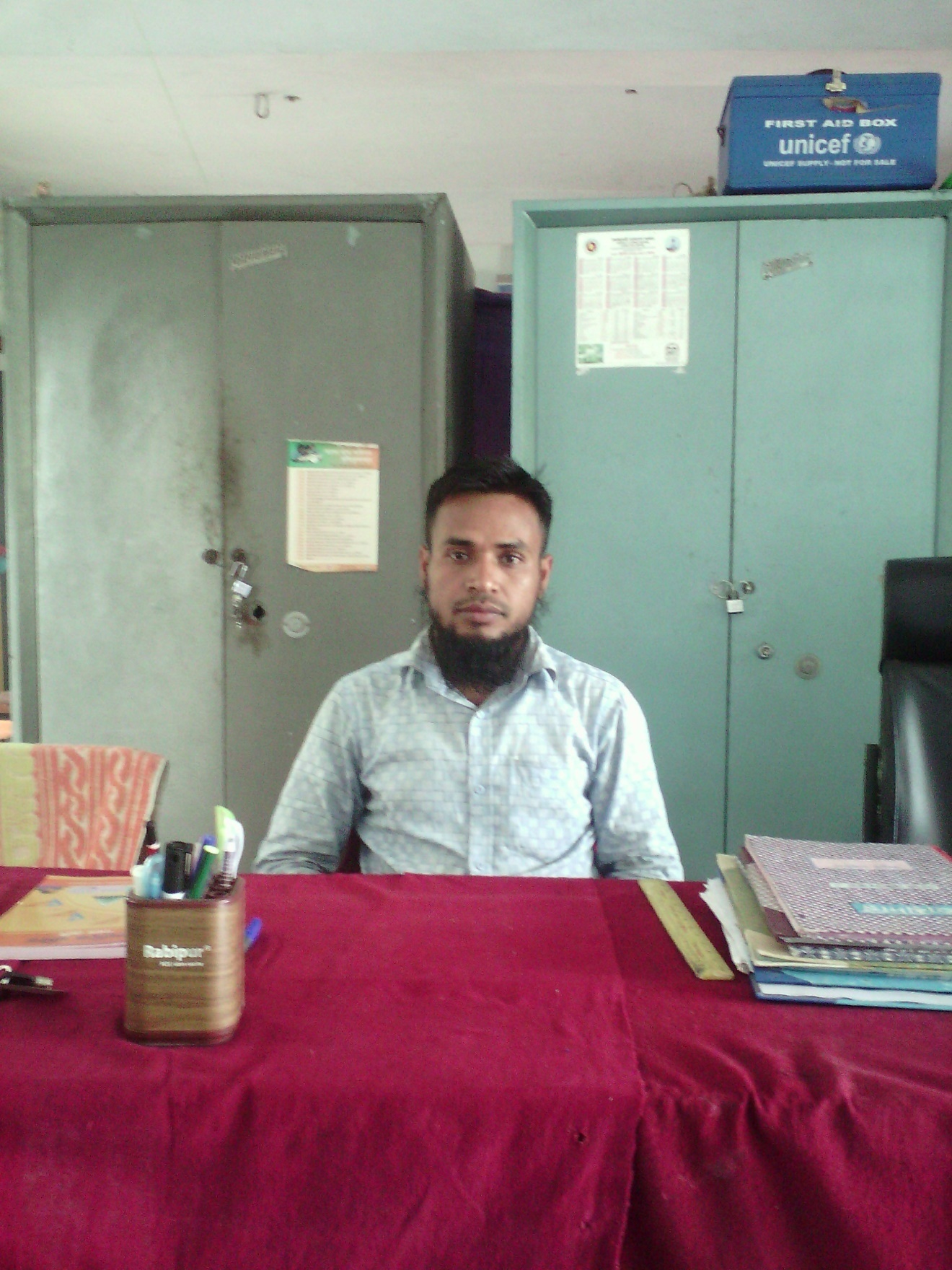 পাঠ পরিচিতি
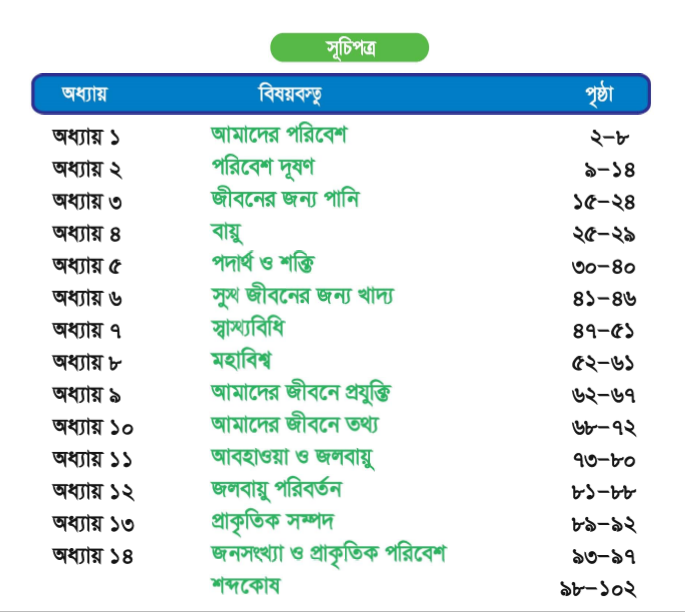 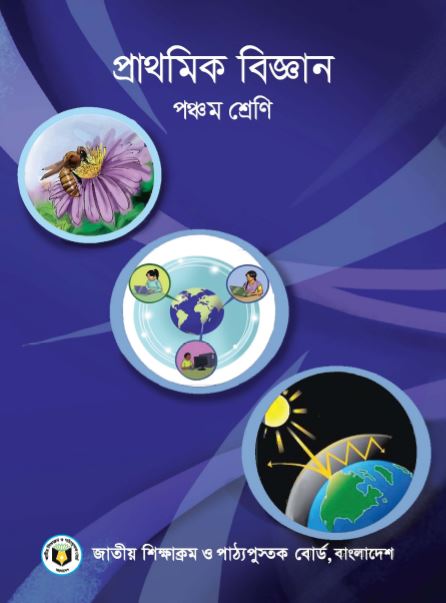 পাঠ্যাংশঃ ঋতু (গ্রীষ্মকাল ও শীতকাল)
শ্রেণিঃ ৫ম
বিষয়ঃ প্রাঃ বিজ্ঞান
পাঠ্যাংশঃ ঋতু
শিখনফল
পাঠ শেষে শিক্ষার্থীরা যা শিখবে
১২.৩.১ ঋতু পরিবর্তনের কারণ ব্যাখ্যা করতে পারবে।
এসো আমরা কিছু ছবি দেখি ও চিন্তা করি-
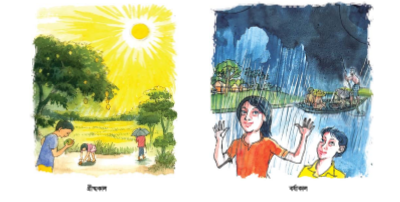 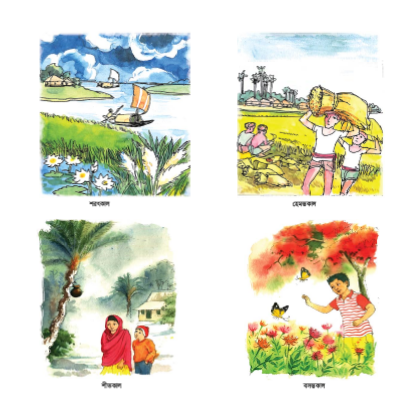 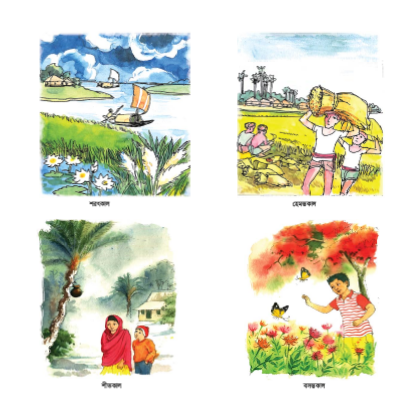 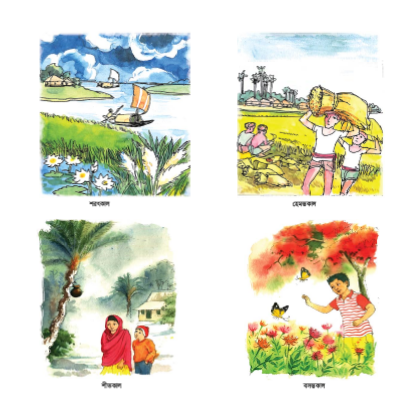 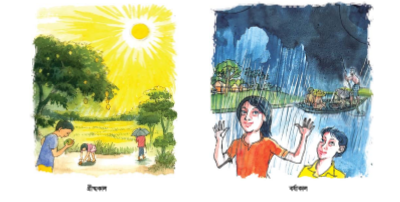 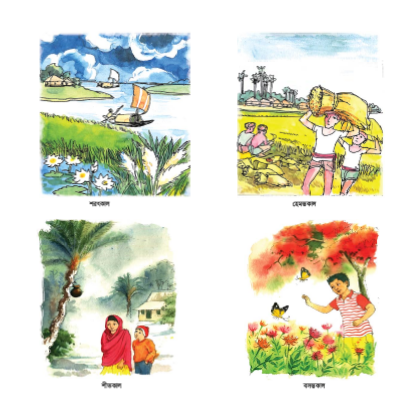 গ্রীষ্মকাল
বর্ষাকাল
হেমন্তকাল
বসন্ত কাল
শরতকাল
শীতকাল
আজকের পাঠ-
ঋতু (গ্রীষ্মকাল ও শীতকাল)
আমাদের আজকের মূল প্রশ্ন
বাংলাদেশের ঋতুগুলো কী কী?
ঋতু পরিবর্তন কেন হয়?
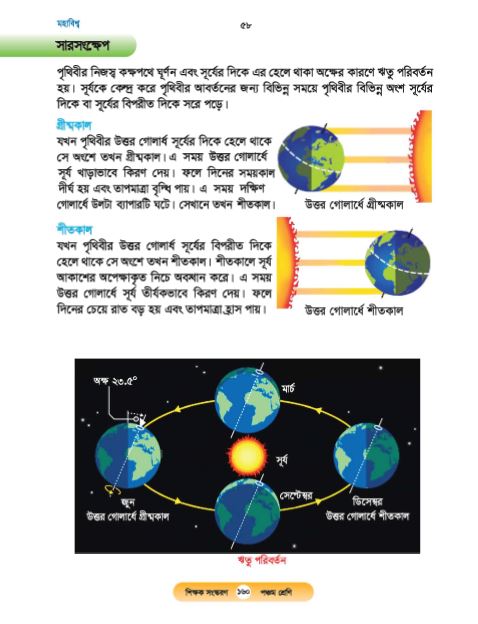 উত্তর গোলার্ধে গ্রীষ্মকাল
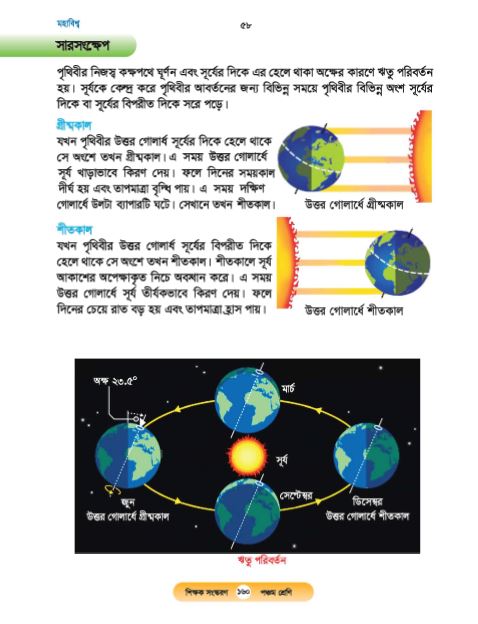 গোলার্ধ বলতে কী বুঝি?
গোলার্ধ হলো গোলকের অর্ধেক।
এটি একটি গোলক
একে সমান ২ ভাগে ভাগ করি তাহলে ১ভাগ হলো অর্ধেক। তাকে আমরা গোলার্ধ বলি।
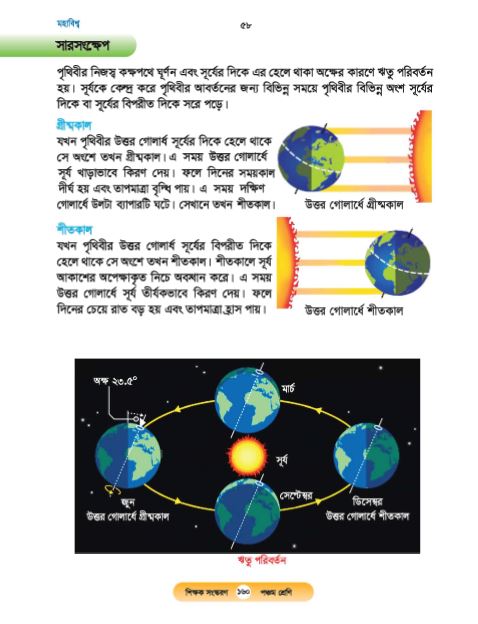 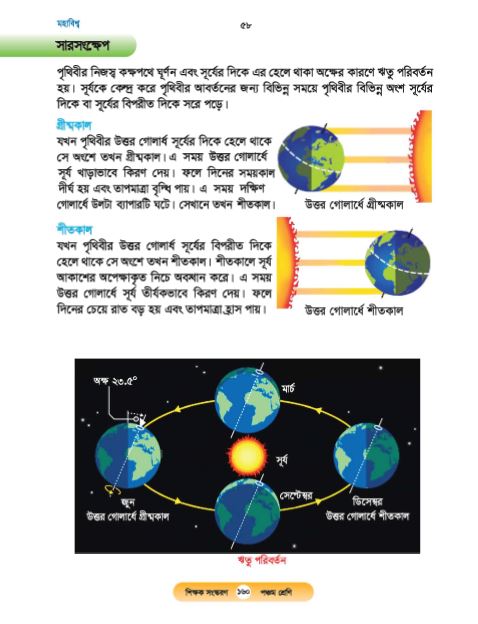 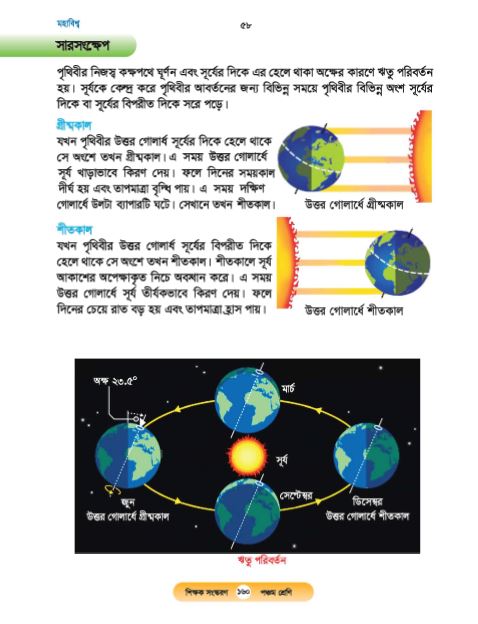 উত্তর গোলার্ধে শীতকাল
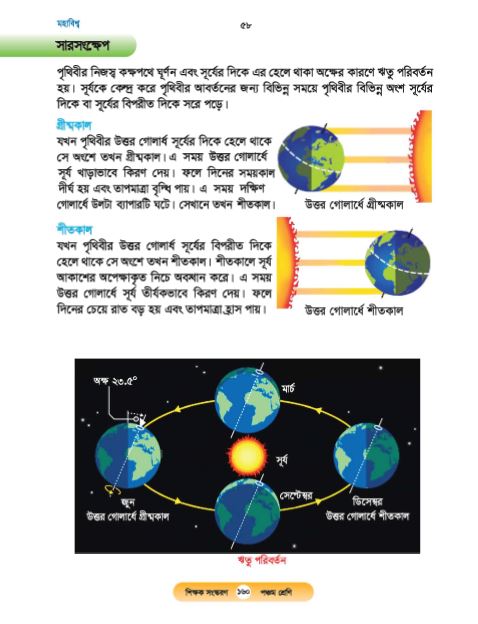 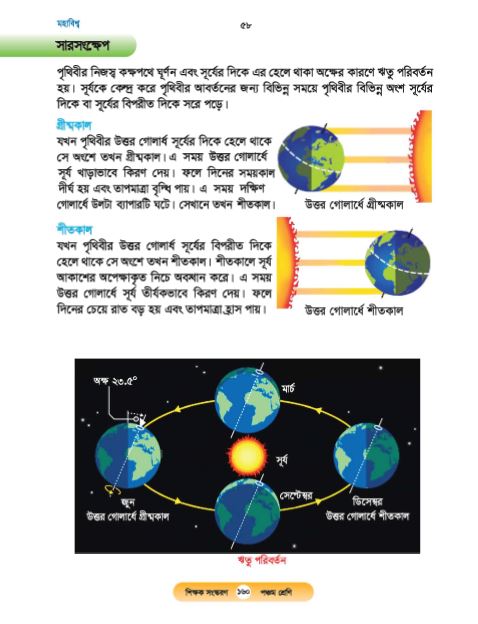 একক কাজ
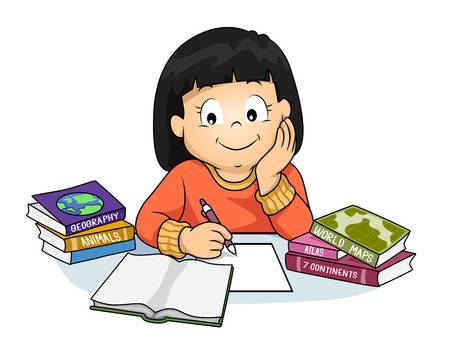 বাংলাদেশের ঋতুগুলো কী কী?
উত্তরঃ গ্রীষ্ম, বর্ষা, শরত, হেমন্ত, শীত ও বসন্ত।
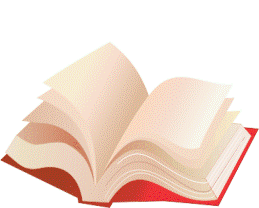 পাঠ্য বইয়ের 57-58 নং পৃষ্ঠা দেখো
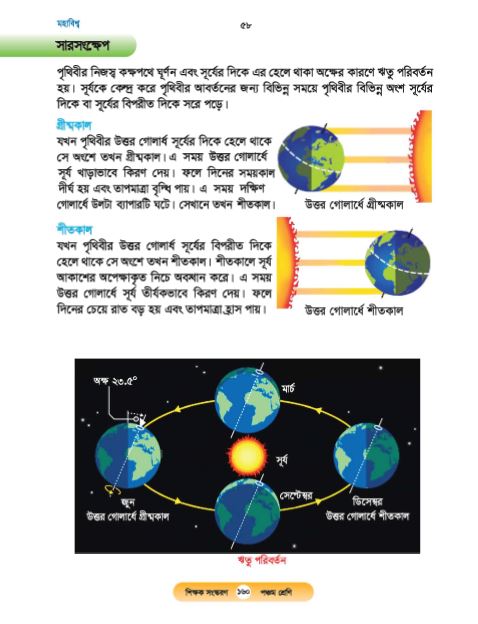 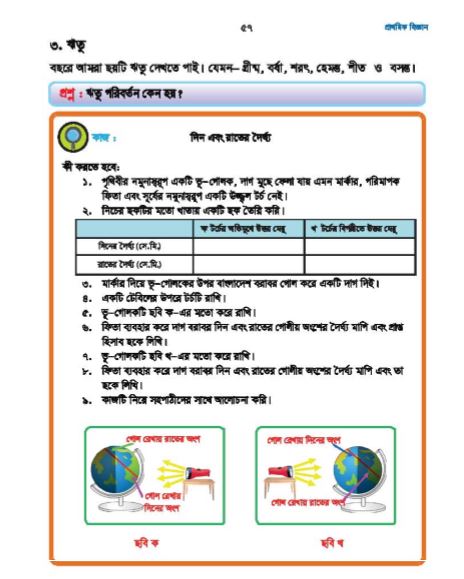 দলীয় কাজ
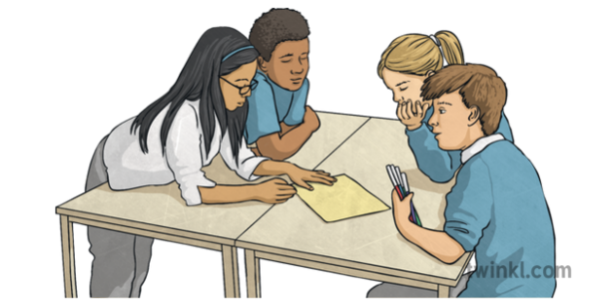 তোমরা ৩টি দলে ভাগ হও এবং নিচের চিত্রের দিকে লক্ষ্য কর এবং ছক আঁকো ।
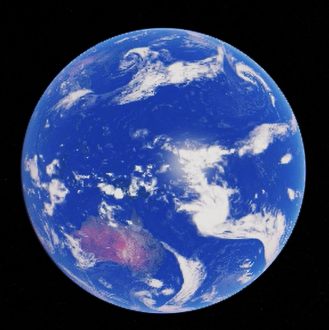 পূর্ব
পশ্চিম
দলে আলোচনা করে খাতায় লিখঃ
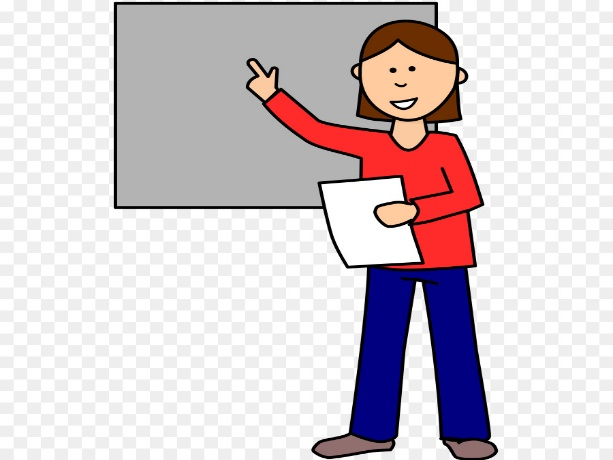 দলীয় কাজ উপস্থাপন
তোমরা কী এবার বলতে পারো?
ঋতু পরিবর্তন কেন হয়?
মূল্যায়ন
জুন মাসে উত্তর গোলার্ধে কোন ঋতু দেখা যায় ?
বাড়ির কাজ
সূর্যের চারিদিকে পৃথিবীর ঘূর্ণনের  একটি ছবি আকঁবে?
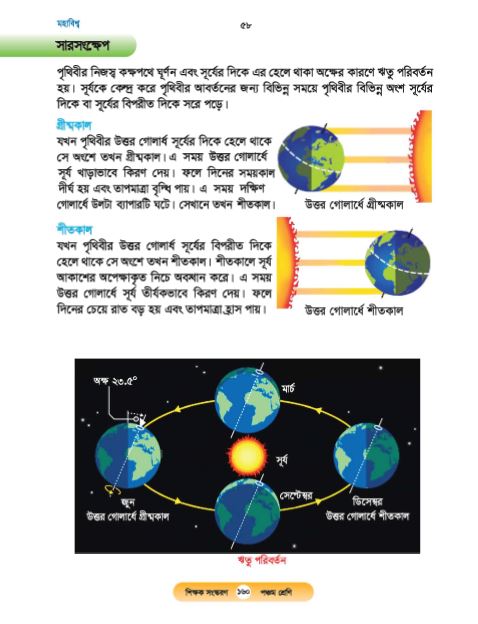 ধন্যবাদ